El Durazno Wind Turbine
Team 12
Saanil Joshi, Ganpath Karl, Alexander Hardiek
TA: AJ Schroeder
Introduction
El Durazno, remote village in Guatemala
Need access to water
Situated on the top of a hill
Two water sources: 200 feet and 373 feet below the village
Wind Turbine proposed to power a pump
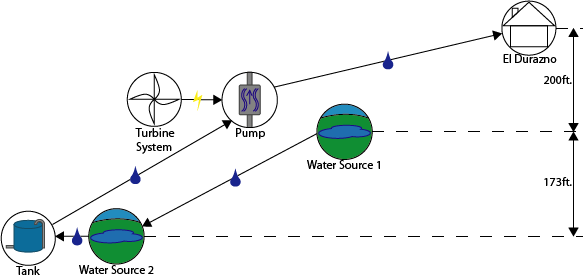 Objectives
Install low-cost, easily-maintained wind turbine
Made up of used car parts
Able to power a battery and also be able to connect to the grid
Able to generate electricity around ~15 mph winds
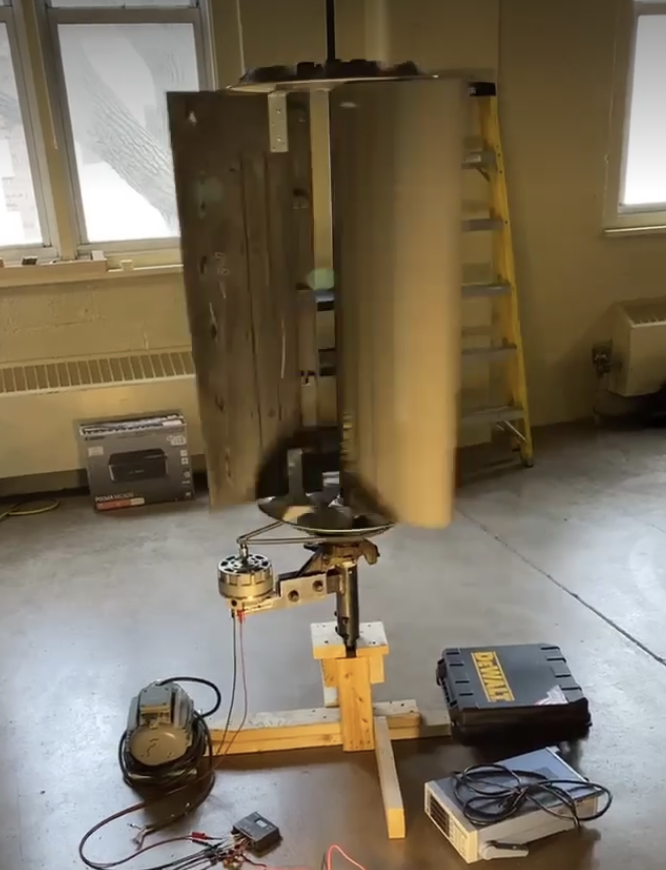 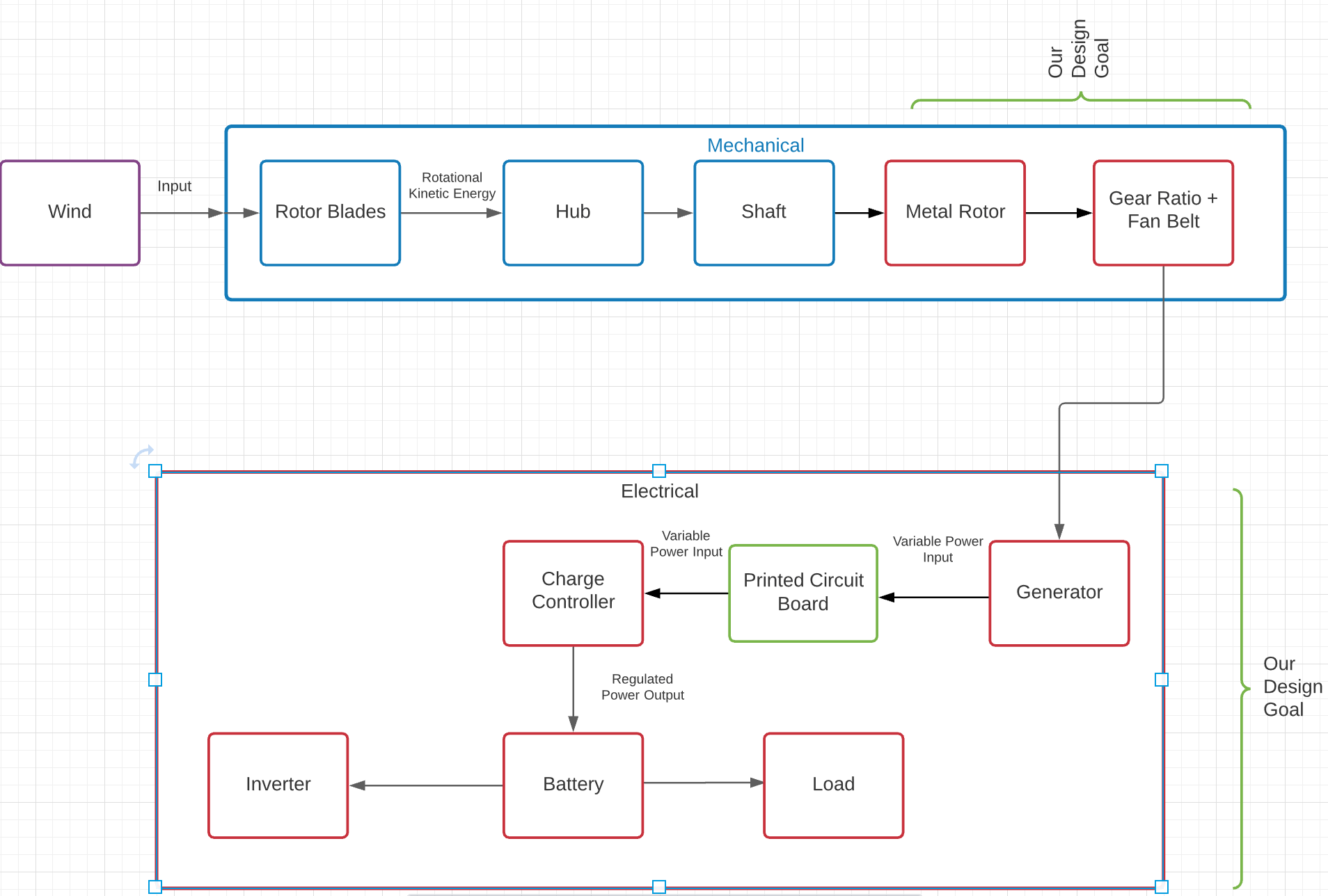 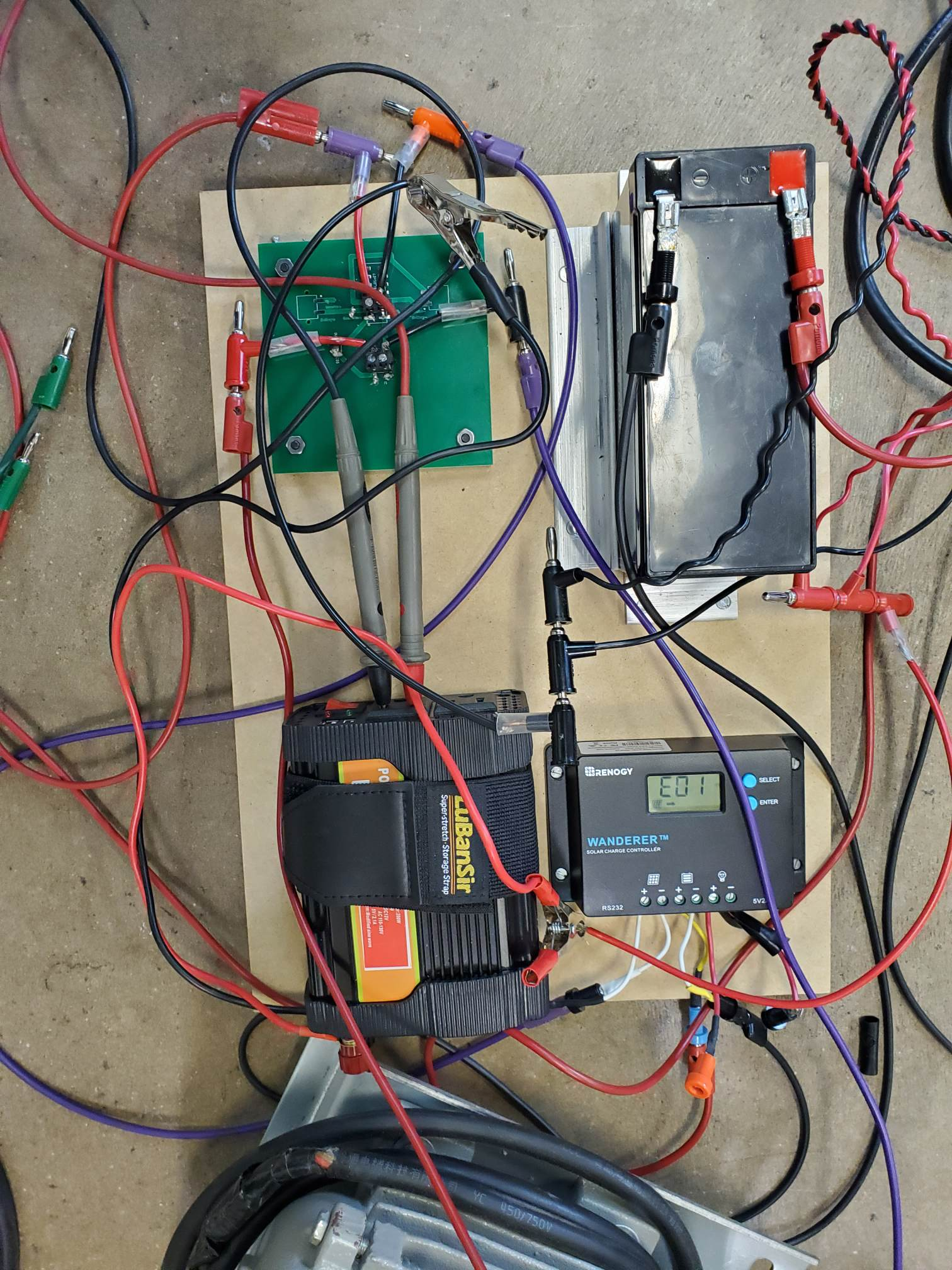 Requirements & Verification
Requirements

Rotor Blades
Aerodynamic Shape to turn easily
Rotating without Opposition

Hub
Interconnects Internal system 
Withstands Changing wind speed
Shaft
Central connection of all components
Less Friction to Spin
Verification

Rotor Blades
Wind Tunnel Testing: 8-15mph

Hub
Wind Tunnel Testing: 8-15mph

Shaft
Wind Tunnel Testing: 8-15mph
Visual Inspection
Requirements & Verification
Requirements

Metal Plate
Cut and Threaded appropriately
Connects well with Fan belt 

Gear Ratio
1:10 Ratio 
Gears identified online
Generator
Minertia P Motor Compatibility
2.5A, 12V, across 9.1 Ohm
Verification

Rotor Blades
Attachment to shaft at Machine Shop
Gear Ratio
Wb = Ra/Rb * Wa
Gear B distanced from Metal rotor
Shaft
Voltage/Current Characteristics testing
Produces desired voltage/current at 1000 RPM
Requirements & Verification
Requirements

Charge Controller
Renogy Wanderer, 10A
High Efficiency

Inverter
Converts 12V DC to 120V AC
Battery
Low Cost
Powers two 9.6W, 12V parallel bulbs
Verification

Charge Controller
Displays appropriate values
88% efficiency lab testing

Inverter
Multi-meter outputs 120V AC
Battery
27$
Bulbs light up
Brightness increased when charging
PCB
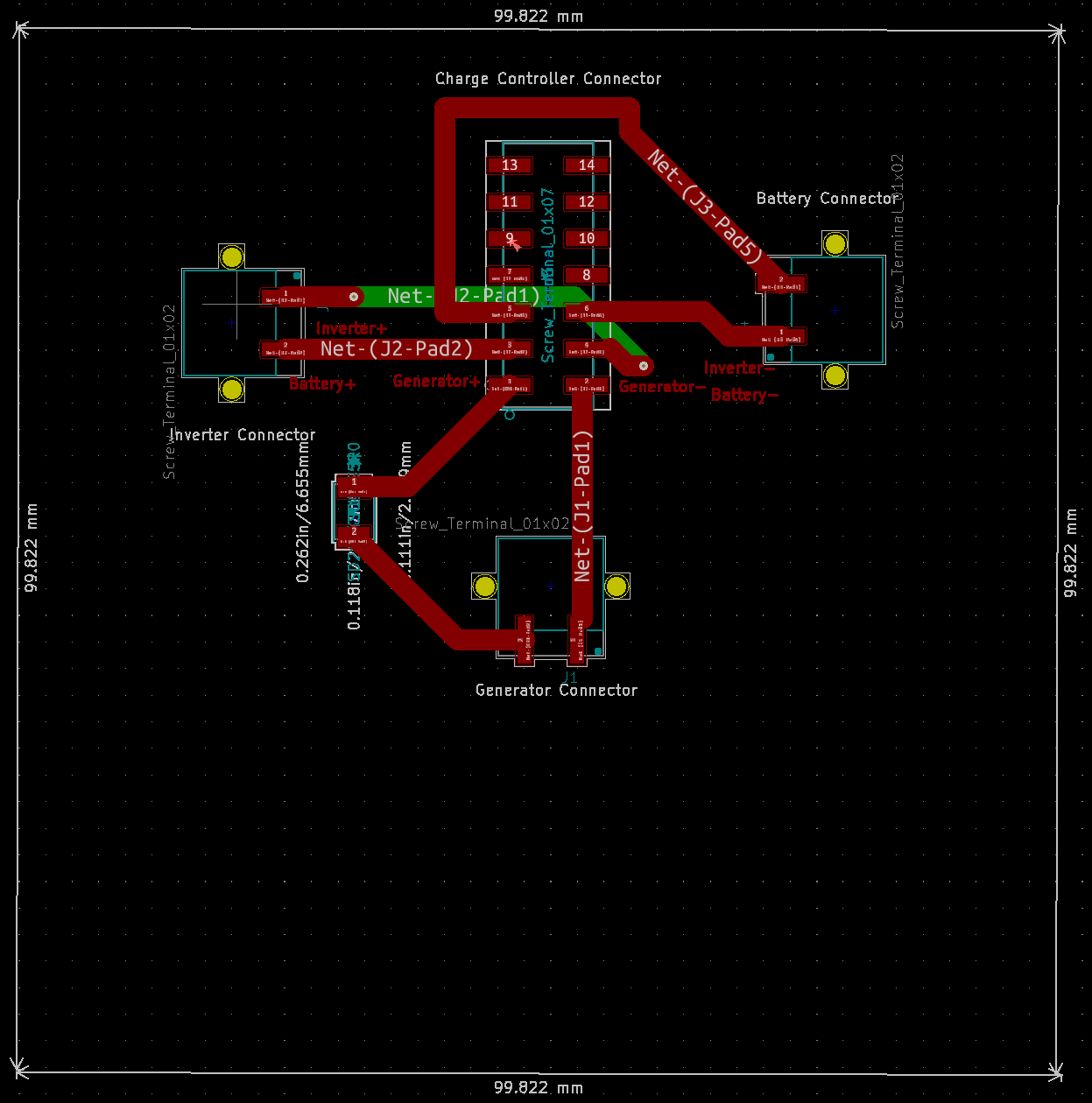 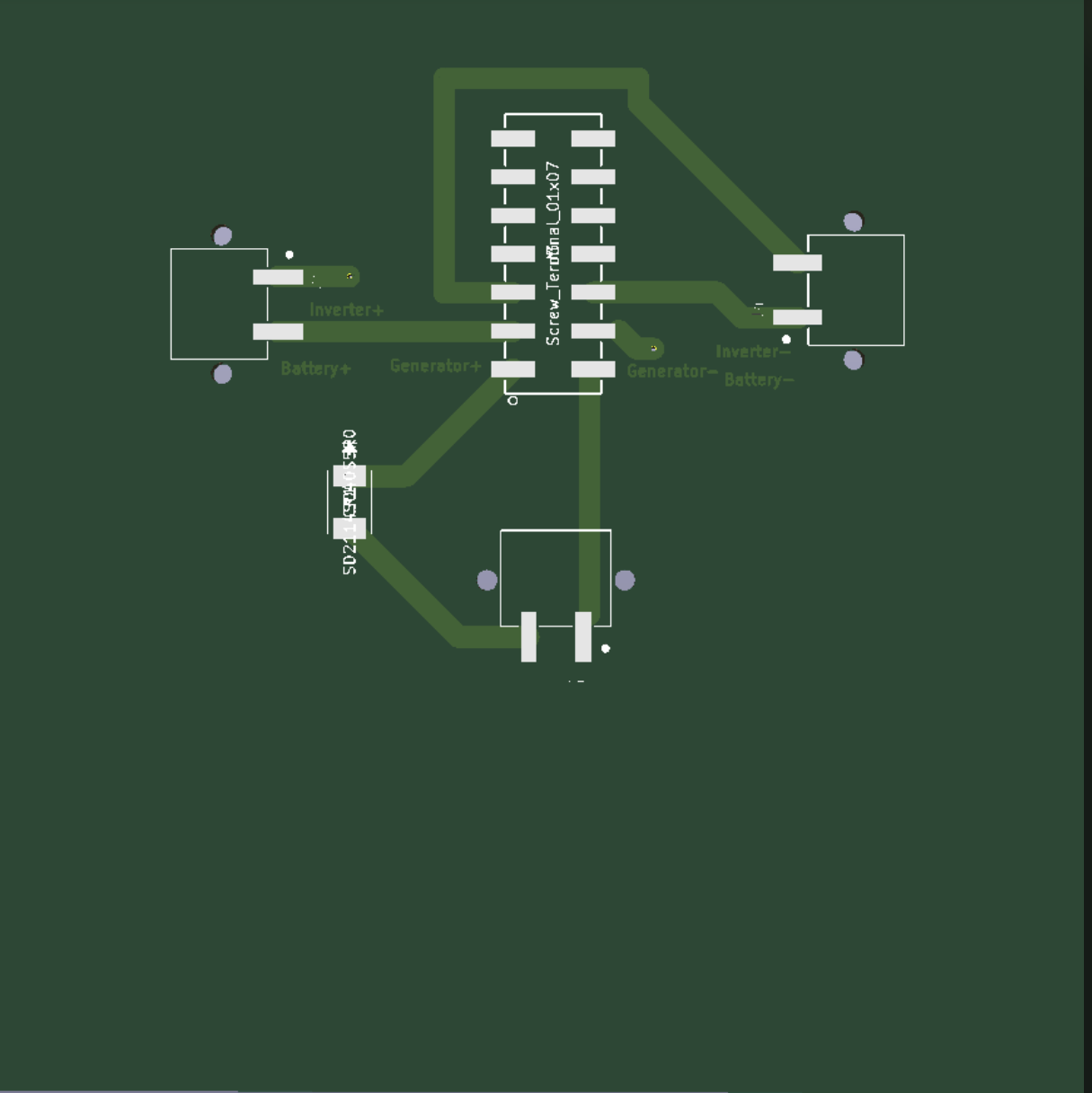 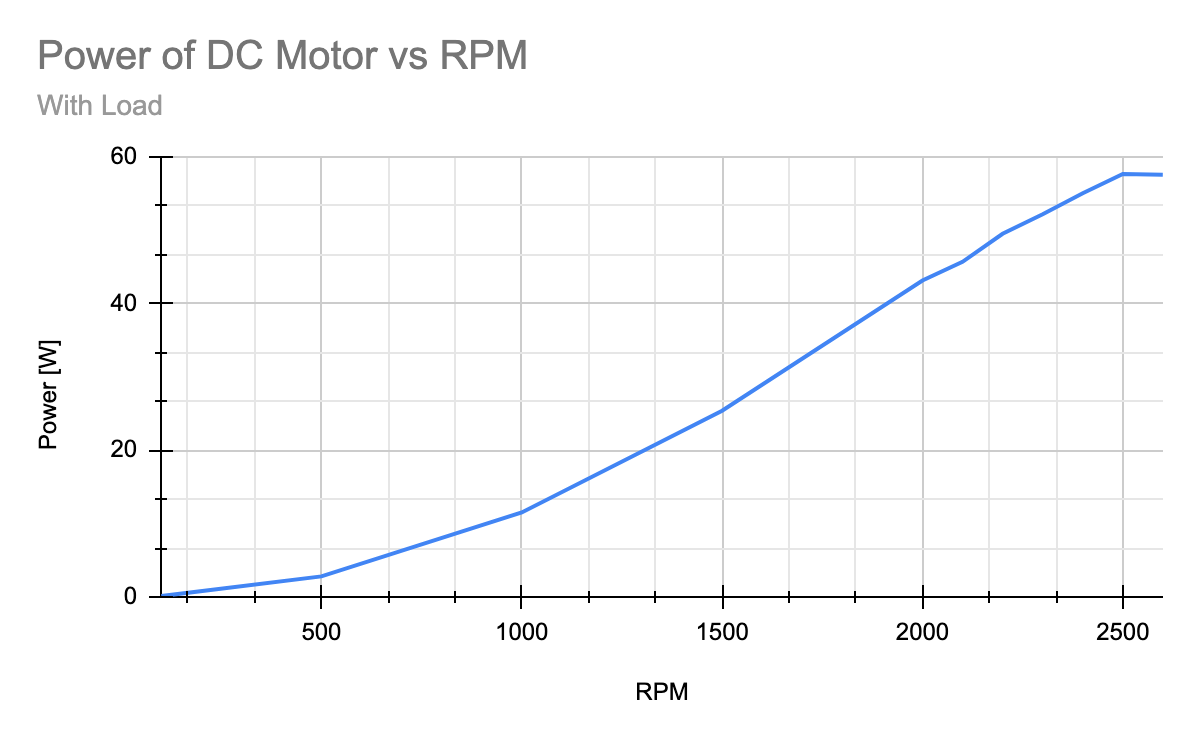 Design
Three “generators” tested
Original DC Motor
Alternator
Minertia P Motor
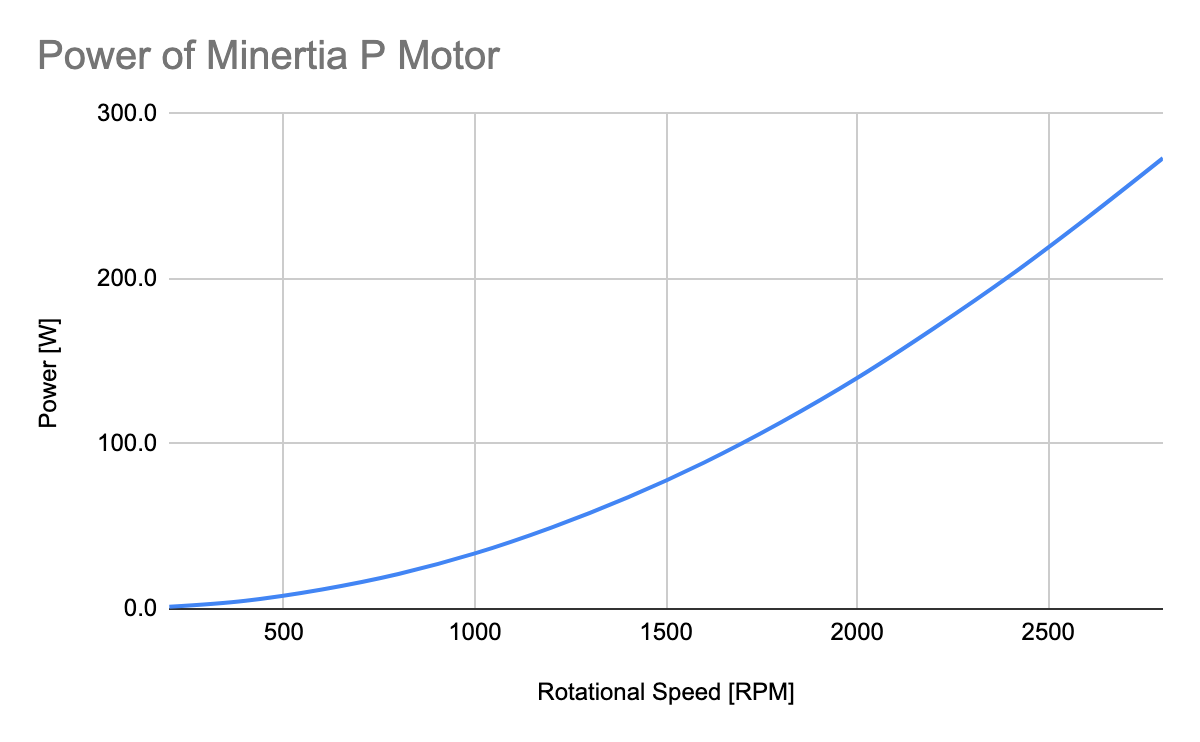 Original DC Motor with 0.91 Ω load
Minetia P Motor with 6 Ω load
Gear Ratio
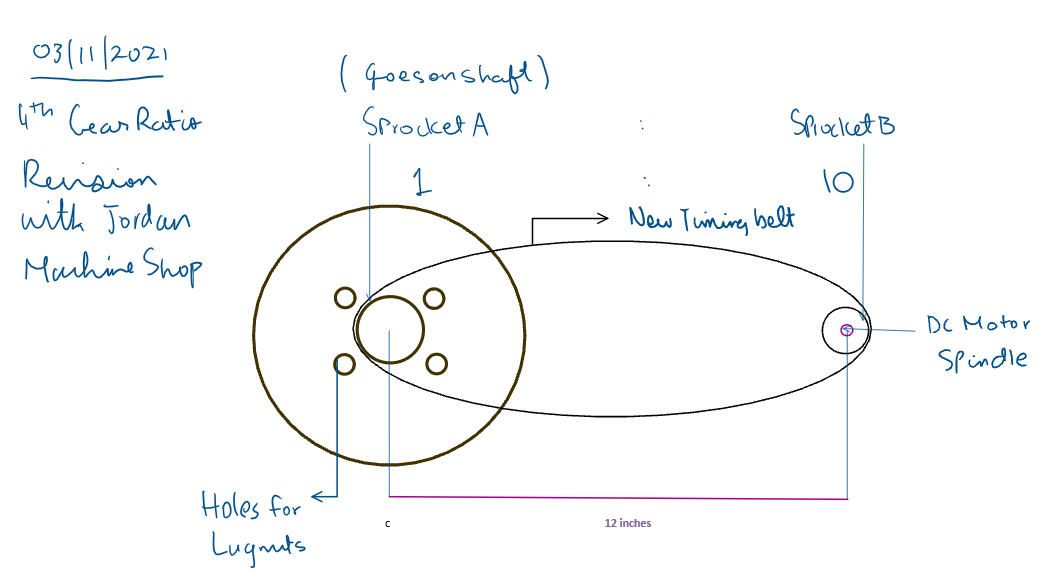 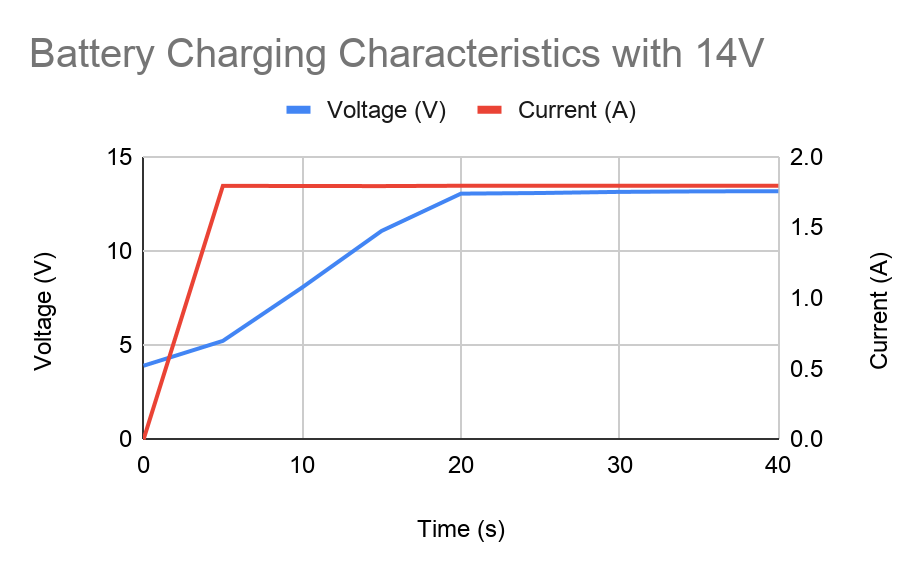 Battery Testing
Testing for the characteristics of the battery 
used in the wind turbine
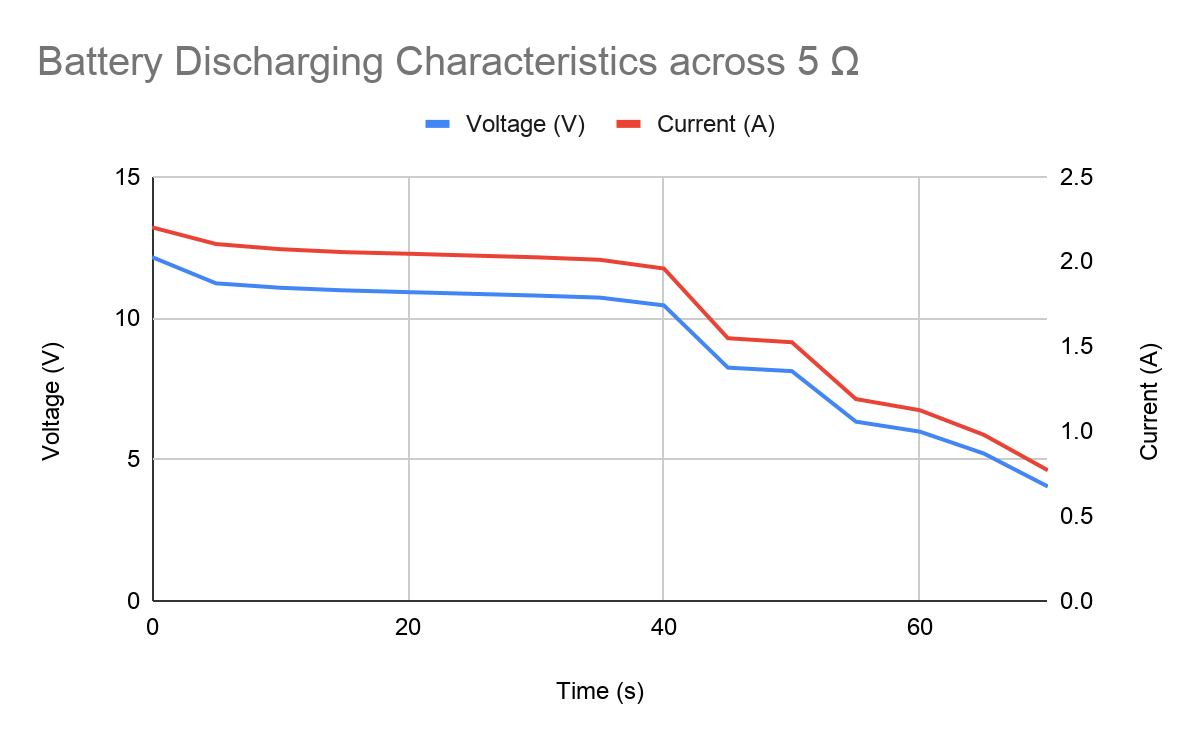 Project Video
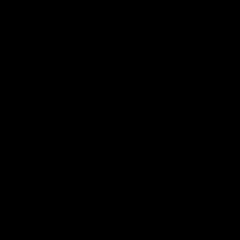 Conclusion and Further Work
Wind Turbine is working 
Able to power the inverter to charge a phone
Able to power two 12V DC light bulbs in parallel
Able to charge the battery at ~13.5 mph
Future Work: Add a capacitive circuit to prevent flickering of bulbs
Future Work: Test the powering of pump to transport water from one place to another
Thank You!
Questions?